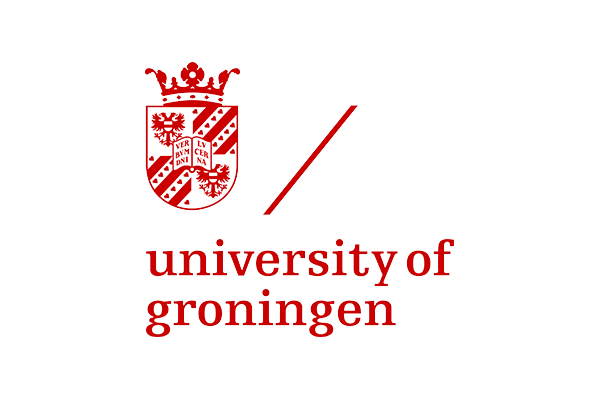 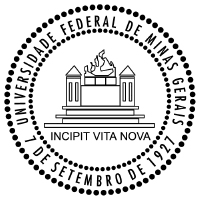 Phonotactic Patterns in L2 English
Wellington Mendes
Phonotactic Pattern
A phonotactic pattern defines possible syllable structure, consonant clusters and vowel sequences (TRASK, 2011).
læft
wɜːrkt
ˈɪmpækt
English word-final /CC/: impact, worked, laughed.
dɒɡz
bæɡz
kӕts
English /Cs/: cats, dogs, bags.
ʃɛks
bɔts
kɾɛps
Brazilian Portuguese /Cs/: crepes, botes, cheques.
English plural suffixes
(also 3rd. p. s. present)
kʌps
dʌks
kӕts
cups, cats, ducks
s
voiceless consonant
dɒɡz
triːz
paɪz
voiced consonant, V or diphthong
z
dogs, trees, pies
wɒtʃɪz
kwɪzɪz
bʌsɪz
sibilants/affricates
buses, quizzes, watches
ɪz
Brazilian Portuguese plural forms
klubis
ʃɛkis
awpis
End in [Vs] when preceded by a consonant

Are prone to regressive assimilation
alpes, cheques, clubes
awpizahʒẽtʃinʊs
alpes argentinos
Aims
Investigate the production of English plural forms by Brazilian speakers, in terms of:
production of [Cs] phonotactic patterns: grapes [ɡreɪps] ~ *[ɡreɪpis].
sibilant voicing: jobs [dʒɔbz] ~ *[dʒɔbs].
Analyse how an ongoing sound change in the L1 affects the production of L2 phonotactic patterns.
Assess how phonological and orthographic representations are related.
Methodology
A group of 20 High School students who displayed beginner or advanced levels of L2 English took part in this study.
An experiment was designed to assess the production of plural nouns in both L1 Brazilian Portuguese and L2 English. 
A picture-counting task and a reading task were adopted.
Sibilants were produced both word-finally and followed by a word-initial vowel.
Sibilants were measured with Harmonics-to-noise ratio (HNR).
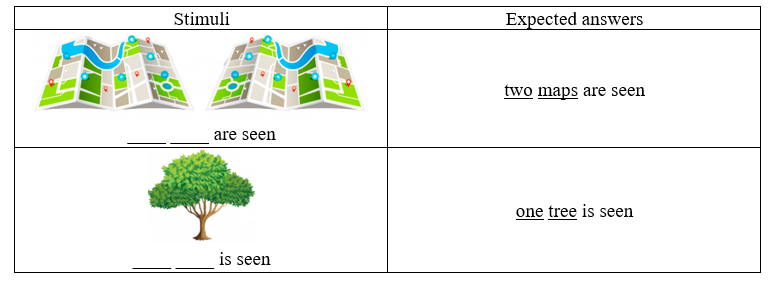 The lakes are clean
All maps are lost
Study 1: Production of [Cs] ~ [Cis] patterns
X-squared = 40.218, df = 1, p-value < 0.001
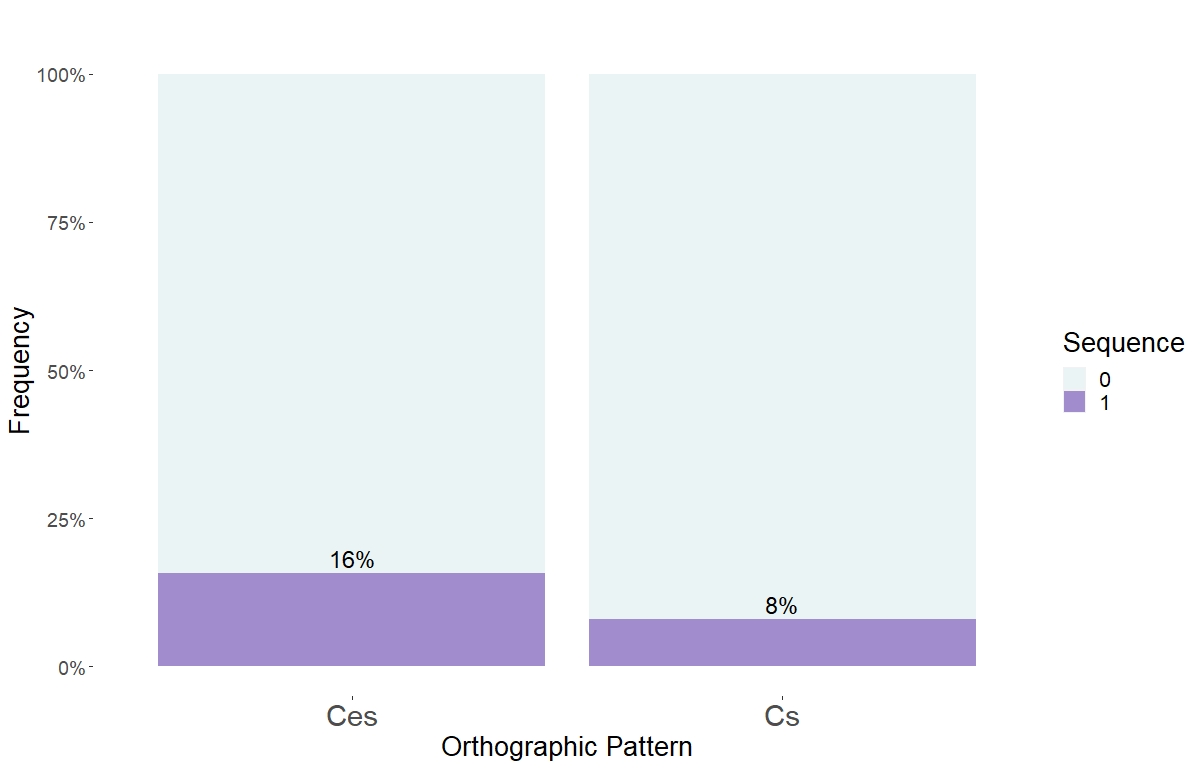 Orthographic Pattern (L2E)
Cs
Cis
Task Type (BP)
Task Type (L2E)
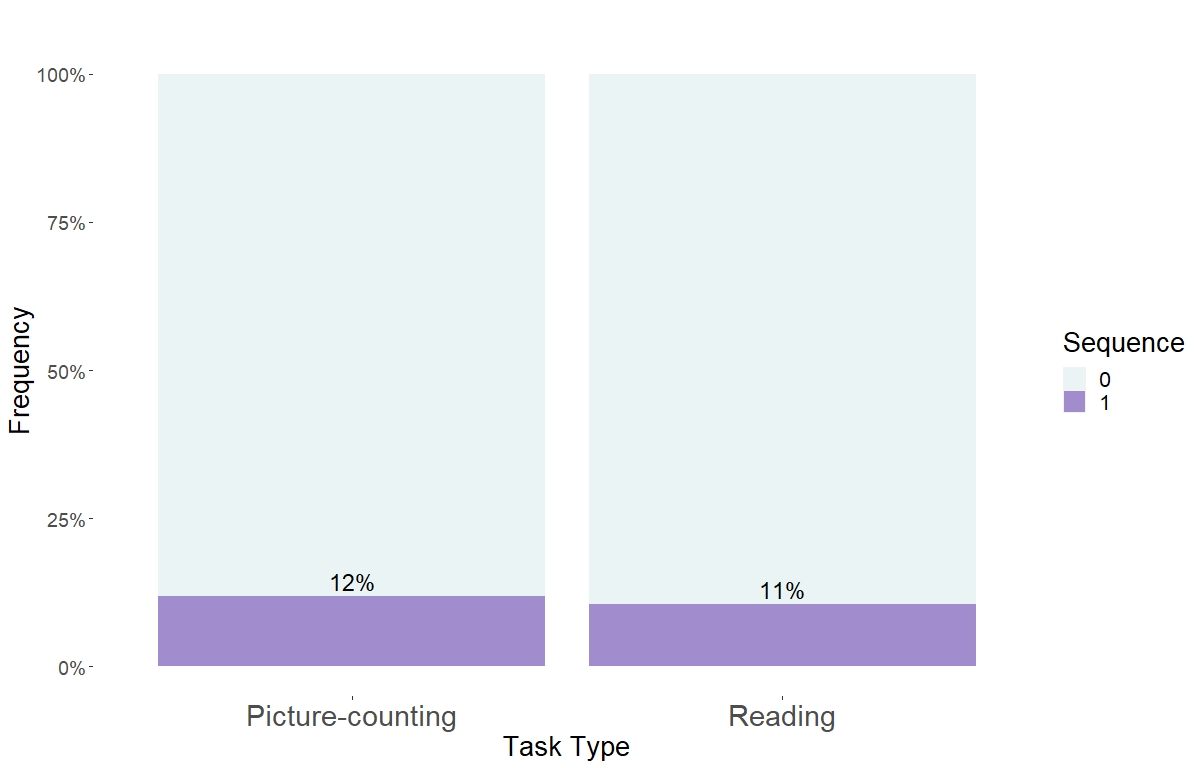 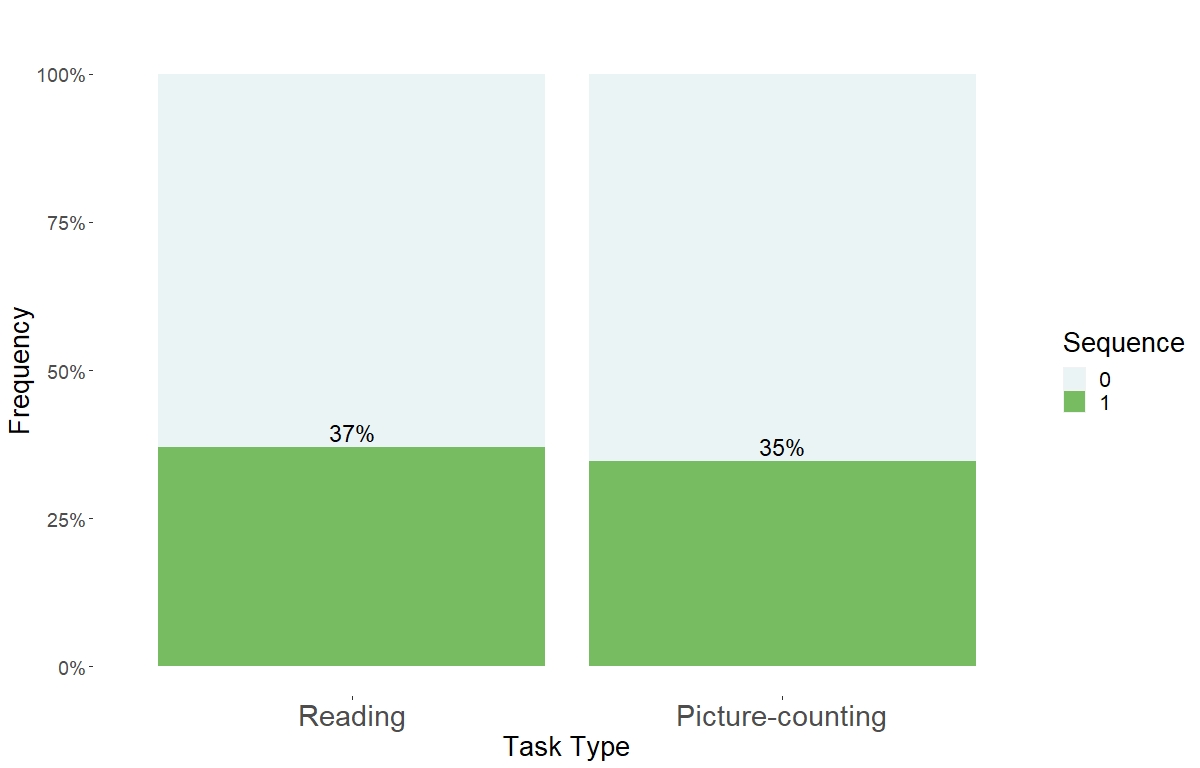 Cs±
Cs±
X-squared = 1.1202, df = 1, p-value = 0.2899
X-squared = 1.511, df = 1, p-value = 0.219
Cis±
Cis±
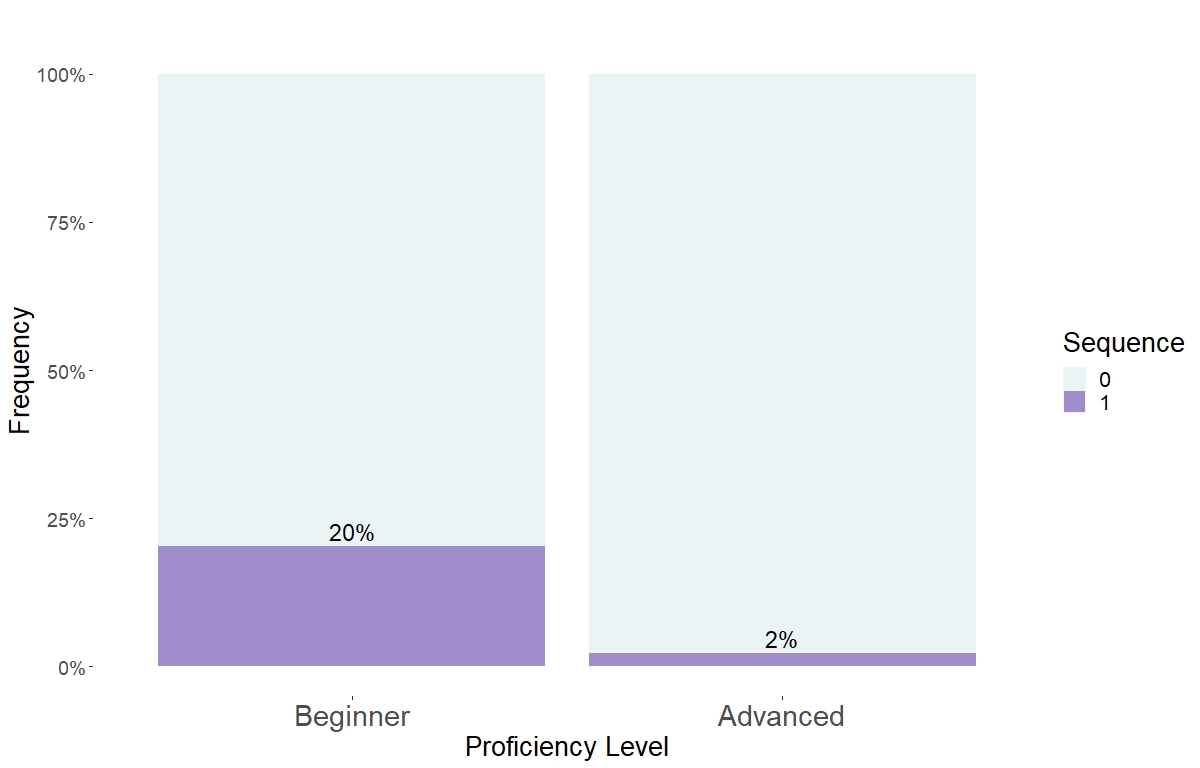 Proficiency Level (L2E)
Cs
Cis
X-squared = 229.73, df = 1, p-value < 0.001
Study 2: Sibilant Voicing
regressive assimilation (stable SP)
word-final devoicing (ongoing SP)
underlying form (stable SP)
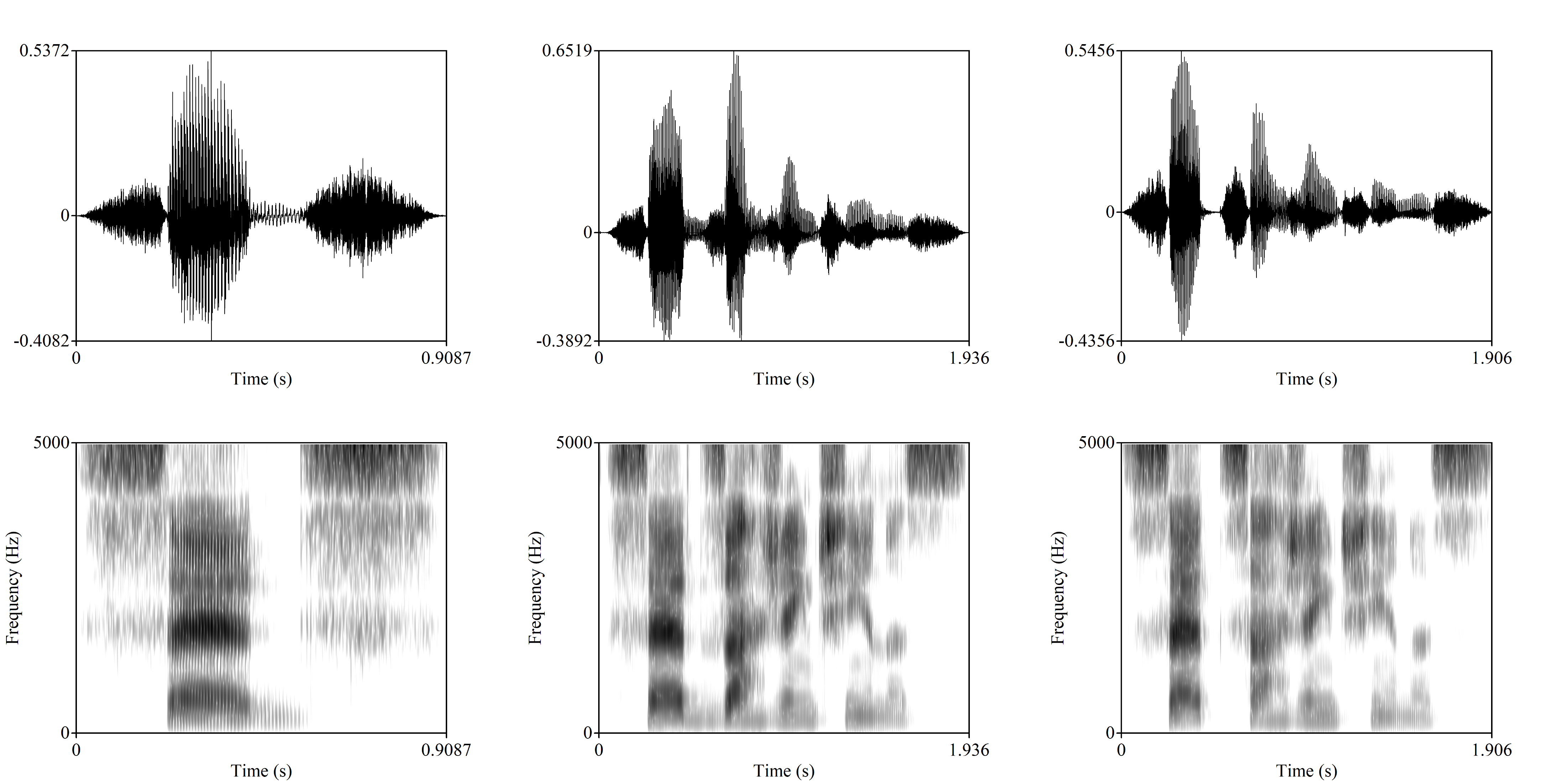 s  ɛ  t s   ah ʒ ẽ tʃ i   n  ə   s
s      ɛ         d          s
s  ɛ   d z ah ʒẽ tʃ i  n  ə   s
word-final devoicing (ongoing SP)
regressive assimilation (stable SP)
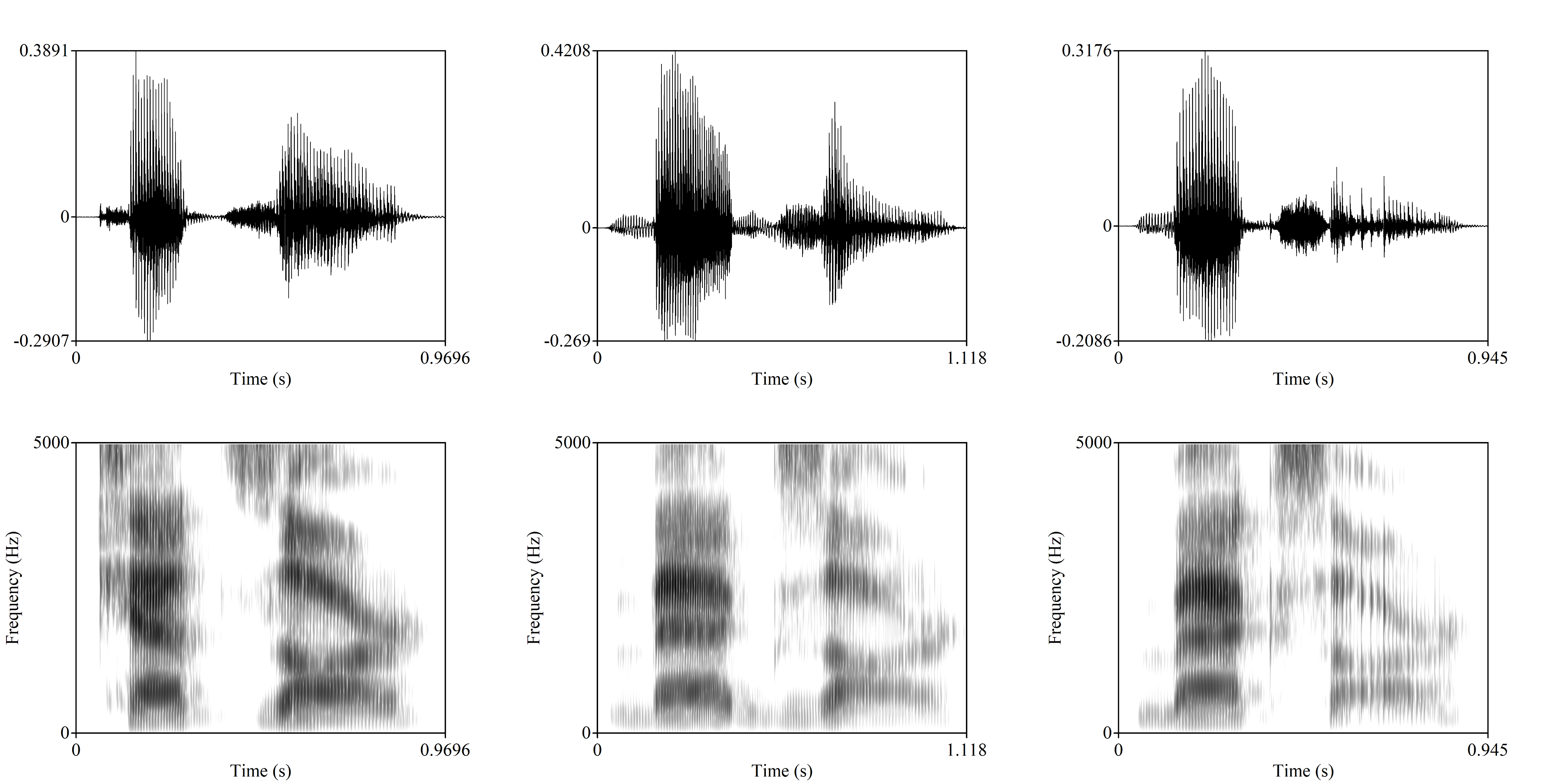 b  ӕ    g     z     a     r
b  ӕ    k     s     a     r
k    ӕ    t   s      a     r
Sibilant voicing per following phonological environment (PB)
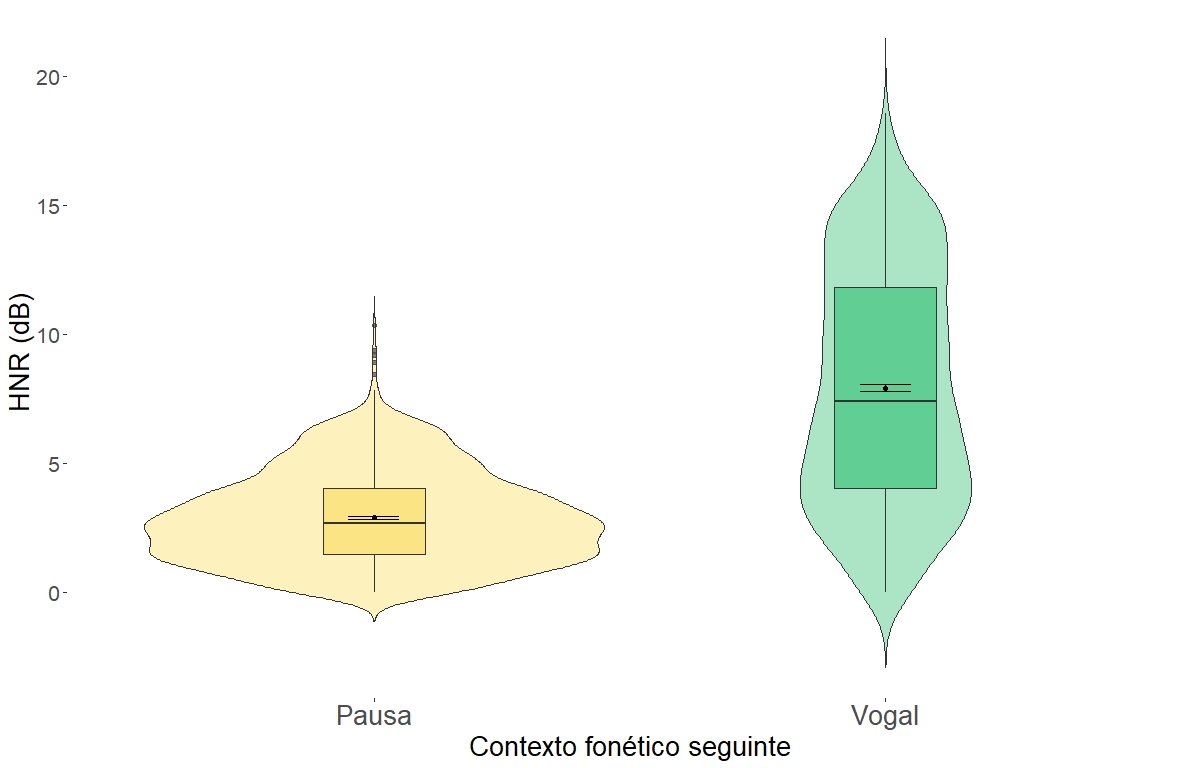 Vowel
Pause
W = 340138, p-value < 0.01
Sd = 4.5
Sibilant voicing per following phonological environment (L2E)
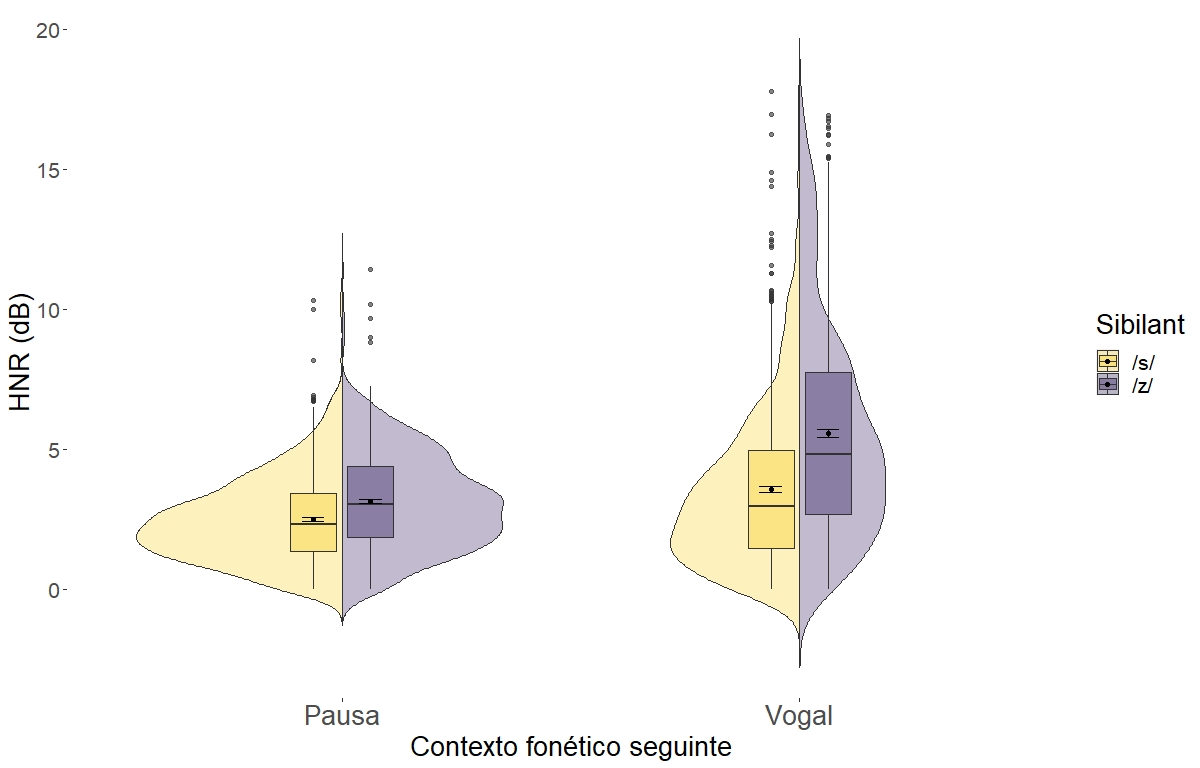 Pause
Vowel
W = 203088, p-value < 0.01
W = 155599, p-value < 0.01
Sibilant voicing per preceding phonological environment (L2E)
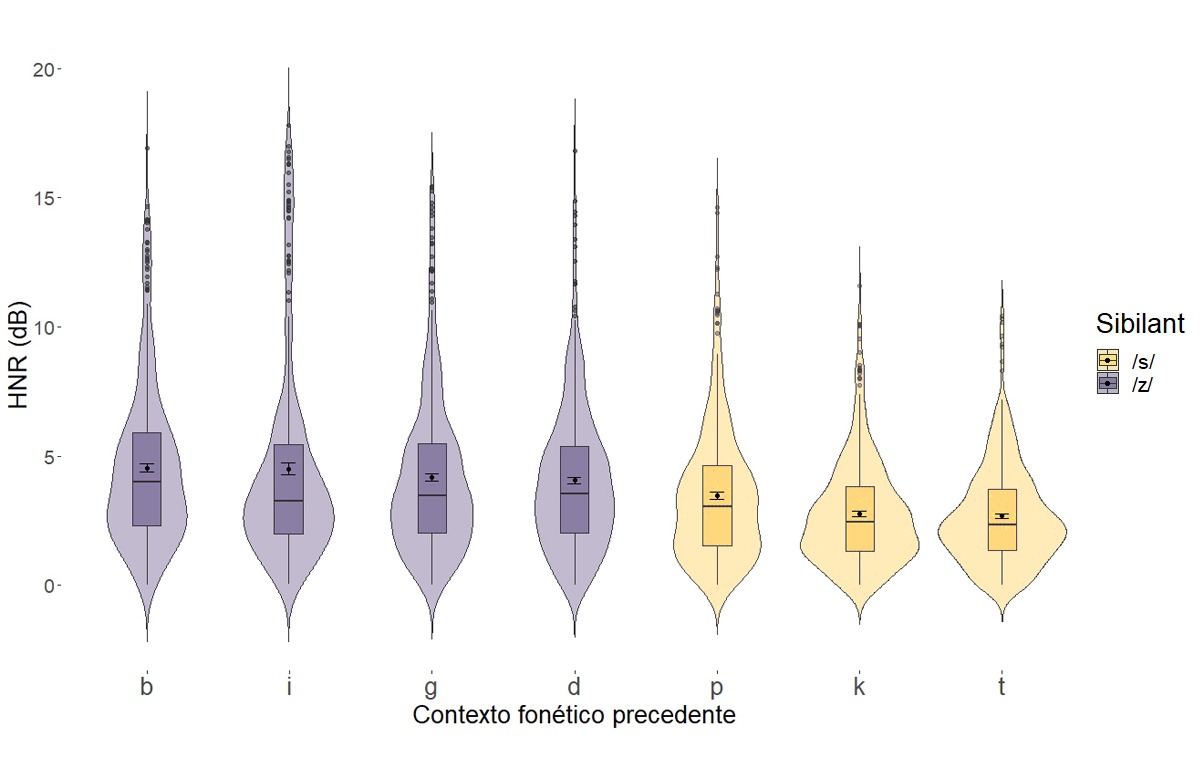 χ²  = 28.699, df = 3, p-value < 0.001
χ²  = 7.6952, df = 3, p-value = 0.04
Final remarks
The production of L2 English phonotactic patterns is influenced by orthography: an epenthetic vowel is more prone to occur when the pattern is <Ces> rather than <Cs>.
 Visual access to orthographic forms did not influence a vowel to occur, suggesting that orthographic patterns have a permanent impact on literate individuals’ mental representations.
HNR is strongly influenced by phonetic environments, including preceding epenthetic vowels. 
 [z] poses a challenge to Brazilian speakers of L2 English, since it has no exemplars from the L1.
Robust patterns from the L1 are adopted in the L2, including both subphonemic properties and ongoing sound changes.
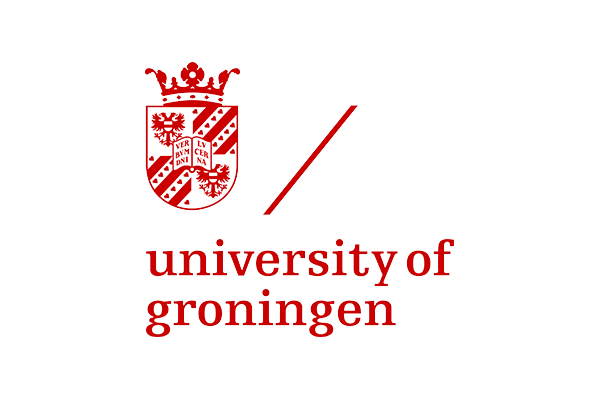 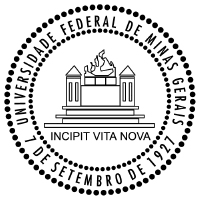 Thank you!
wellington.matt@gmail.com
Sibilant voicing per word (L2E)
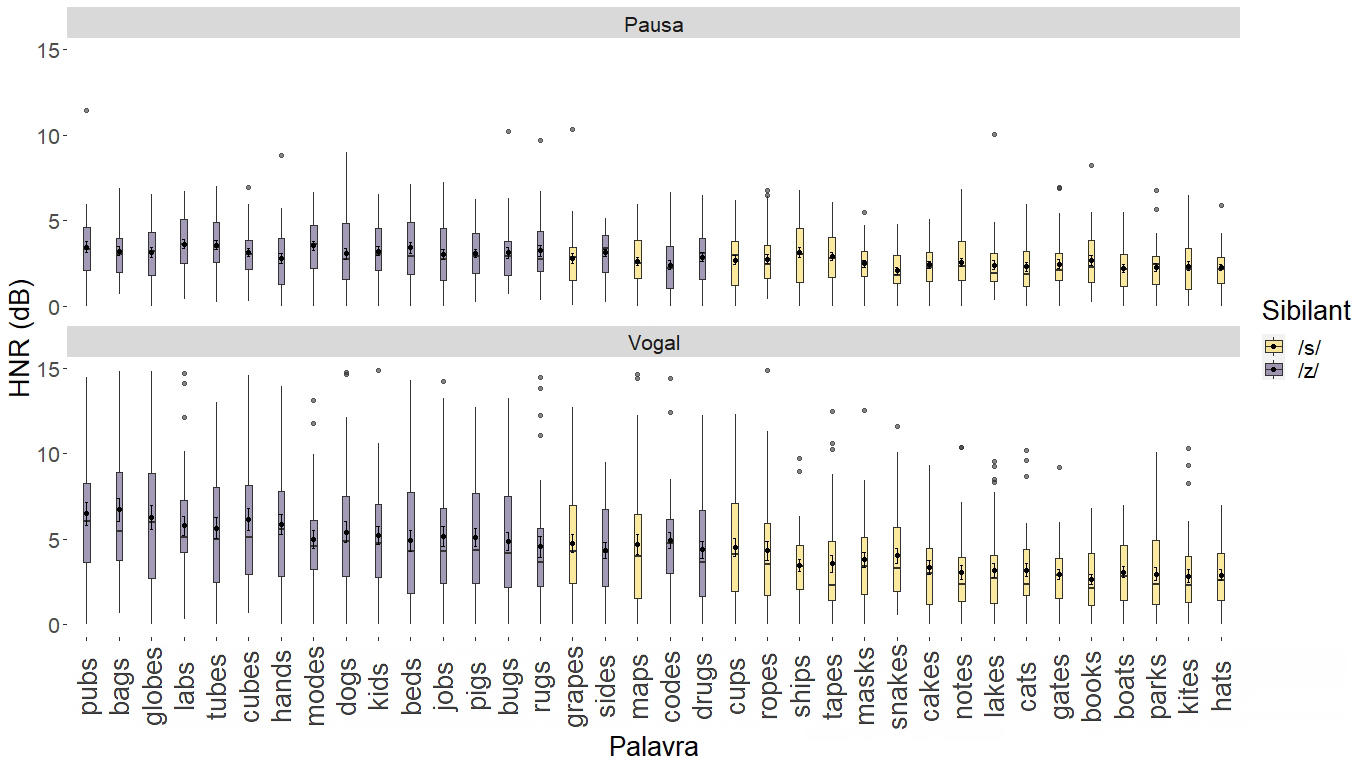 Sibilant voicing per individual (L2E)
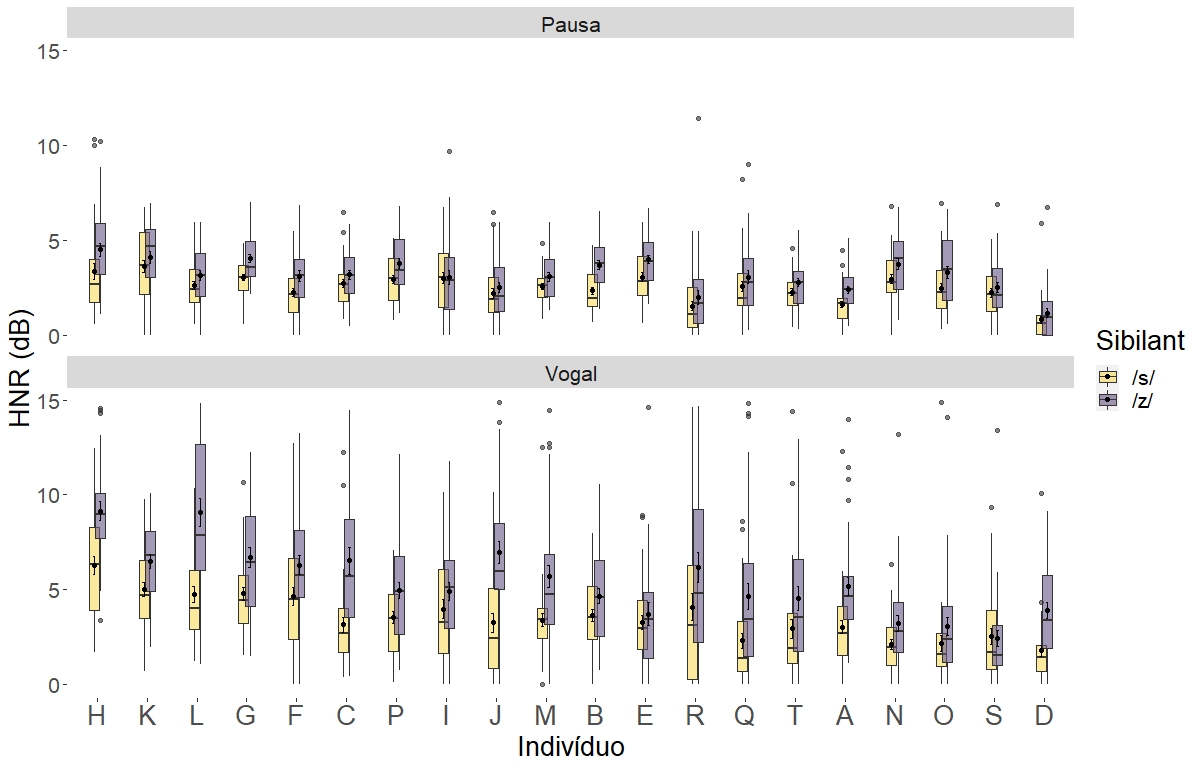